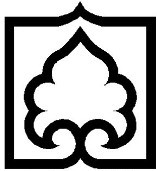 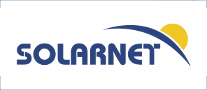 An alternative cellular avalanche model based on maximum release of energy during solar flares
Nastaran Farhang
Hossein Safari & Michael S. Weatland
University of Zanjan
January 2017
Solar Flares 
Cellular Automaton Avalanche Models
The Optimized Model
What is next ?
Solar Flares
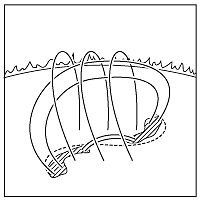 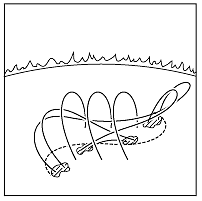 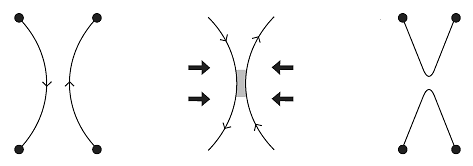 Solar Flares 
Cellular Automaton Avalanche Models
The Optimized Model
What is next ?
Explain The Observed Power-law Behaviour of Solar Flare Energies
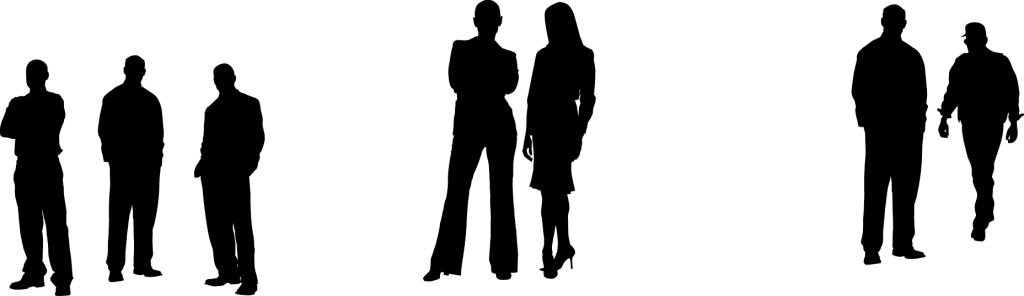 GOAL
Solar Flares 
Cellular Automaton Avalanche Models
The Optimized Model
What is next ?
Cellular Automaton Avalanche Models
Studying the quasi-static evolution of coronal magnetic field and their complex behavior by dividing avalanches into discrete elements.


Sand-pile Model
Solar Flares 
Cellular Automaton Avalanche Models
The Optimized Model
What is next ?
CA MODELS Development
Lu & Hamilton
Georgoulis & Vlahos
1991
1996
Norman et al
2017
2001
2014
Strugarek & Charbonneau
The Optimized Model
1. Strugarek, A. & Charbonneau, P. 2014, SoPh, 289, 4137 
2. Strugarek, A., Charbonneau, P., Joseph, R. & Pirot, D., 2014, SoPh, 289, 2993
Solar Flares 
Cellular Automaton Avalanche Models
The Optimized Model
What is next ?
Lu & Hamilton Model (1991)
1. Lu, E. T. & Hamilton, R. J. 1991, ApJ, 380, L89
2. Lu, E. T., Hamilton, R. J., McTiernan, J. M., & Bromund, K. R. 1993, ApJ, 412, 841
Solar Flares 
Cellular Automaton Avalanche Models
The Optimized Model
What is next ?
Lu & Hamilton Model (1991)
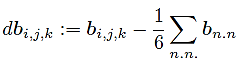 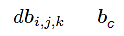 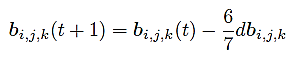 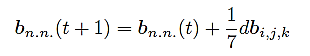 1. Lu, E. T. & Hamilton, R. J. 1991, ApJ, 380, L89
2. Lu, E. T., Hamilton, R. J., McTiernan, J. M., & Bromund, K. R. 1993, ApJ, 412, 841
Solar Flares 
Cellular Automaton Avalanche Models
The Optimized Model
What is next ?
The Deterministically Driven Model
1. Strugarek, A. & Charbonneau, P. 2014, SoPh, 289, 4137 
2. Strugarek, A., Charbonneau, P., Joseph, R. & Pirot, D., 2014, SoPh, 289, 2993
Solar Flares 
Cellular Automaton Avalanche Models
The Optimized Model
What is next ?
The Deterministically Driven Model
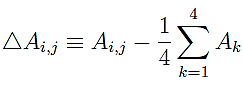 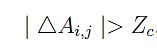 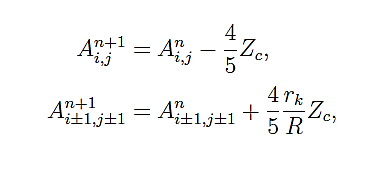 1. Strugarek, A. & Charbonneau, P. 2014, SoPh, 289, 4137 
2. Strugarek, A., Charbonneau, P., Joseph, R. & Pirot, D., 2014, SoPh, 289, 2993
Solar Flares 
Cellular Automaton Avalanche Models
The Optimized Model
What is next ?
?
Solar Flares 
Cellular Automaton Avalanche Models
The Optimized Model
What is next ?
The Optimized Model
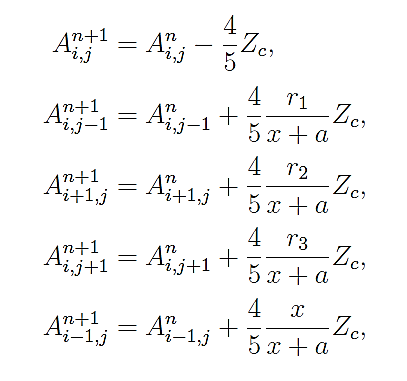 Solar Flares 
Cellular Automaton Avalanche Models
The Optimized Model
What is next ?
The Optimized Model
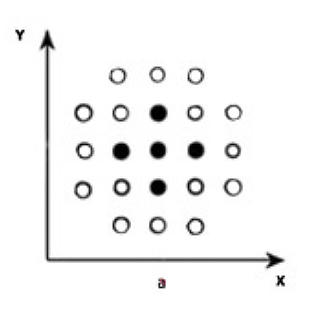 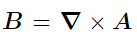 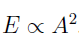 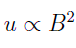 1. Lu, E. T. & Hamilton, R. J. 1991, ApJ, 380, L89
2. Strugarek, A., Charbonneau, P., Joseph, R. & Pirot, D., 2014, SoPh, 289, 2993
Solar Flares 
Cellular Automaton Avalanche Models
The Optimized Model
What is next ?
The Optimized Model
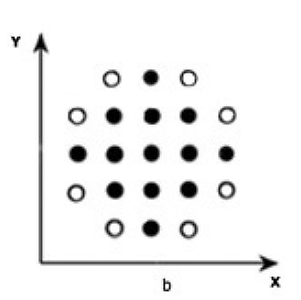 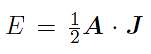 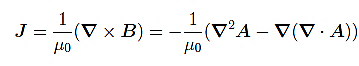 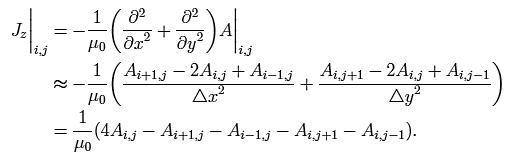 Solar Flares 
Cellular Automaton Avalanche Models
The Optimized Model
What is next ?
The Optimized Model
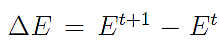 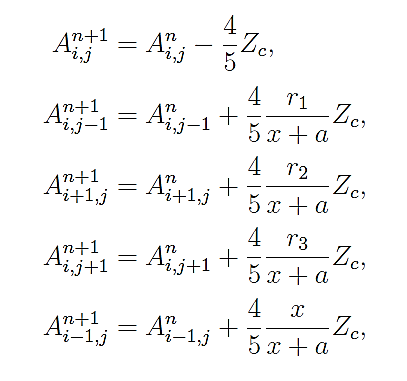 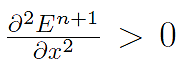 Solar Flares 
Cellular Automaton Avalanche Models
The Optimized Model
What is next ?
What is the next step?
?
Thanks 